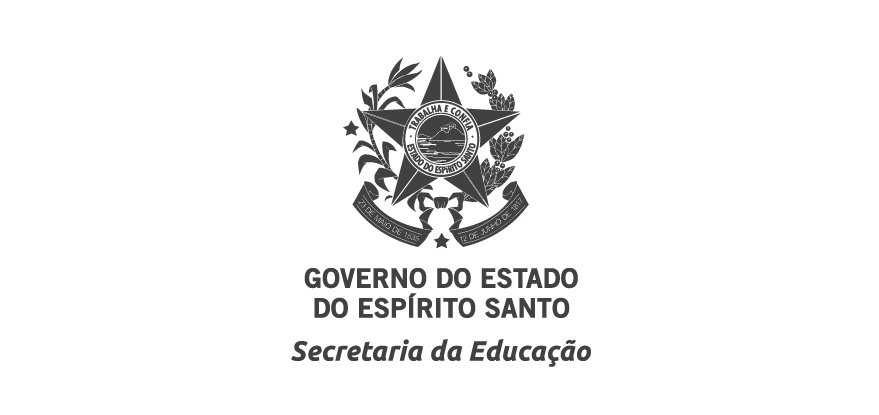 ATIVIDADES DE APOIO À APRENDIZAGEM
Ensino Fundamental – Anos Iniciais – Língua Portuguesa
4º ano  
1º dia
1. Leia o Texto.
TEXTO 1: A CIRANDA DAS CORES
Saskia Brígido
 
Numa clara manhã de sol, o azul do céu e do mar resolveu com as outras cores conversar. Chamou o amarelo do sol, o vermelho da maçã, o verde do capim, o branco das nuvens e se pôs a falar:
- Vamos brincar de trocar de lugar?
As cores acharam a ideia bastante divertida e, como estrelas cadentes coloridas, todas bailaram no ar. Giraram e giraram. E a cada giro, inventavam um lugar. Depois de novo giravam até reencontrar o mesmo lugar e um mundo de cores reinventar.
E rapidamente tudo ficou diferente. O céu ficou vermelhinho de doer nos olhos da gente! As nuvens ganharam uma cor amarela e reluzente! O verde se espalhou pelo mar e toda areia da praia se fez de azul. Tudo se modificou de sul a norte, de norte a sul.
O jumento ficou parecido com um boi-bumbá. Pois todas as cores decidiram o bichinho enfeitar. O pintinho que antes era amarelinho, agora era azul e rosa. A galinha, após botar ovos da cor de chocolate, se exibia toda vaidosa.
Naquela manhã, o mundo um novo colorido ganhou. E toda essa história começou quando o papai deixou cair, sem querer, bem mais que um pinguinho de tinta sobre o papel. Foi tanta tinta que o desenho que o menino acabara de fazer ficou todo coberto de azul.
Mas, em vez de chorar, o menino convidou o azul para com todas as cores brincar. Deu asas a sua imaginação, deixou seu coração falar e as cores começaram a cirandar. No giro da ciranda das cores, o menino se encheu de ideias. Descobriu que sempre é possível a nossa história reinventar, o nosso futuro colorir e o nosso mundo transformar. Essa ciranda é assim, não começa em você e nem termina em mim. É uma história sem fim.
Fonte: A ciranda das cores./ Saskia Brígido; ilustrações de Mariza Brito. – Fortaleza: SEDUC, 2018.
(Coleção PAIC Prosa e Poesia)
RESPONDA  AS ATIVIDADES DE 1 A 9 NO SEU CADERNO.
Sobre o texto “A Ciranda das Cores”, responda as seguintes perguntas no seu caderno:
a) Qual a temática do texto? Sobre o que ele fala?
b) Numa bela manhã de sol, as cores resolveram realizar uma brincadeira. Que brincadeira é essa? Que mudanças acontecem a partir dessa brincadeira?
c) O que você achou da mudança que aconteceu com as cores? Você acha que as cores das coisas podem mudar? Justifique.
d) Assim como as cores realizaram uma mudança na natureza, o que você gostaria de mudar no mundo?
e) A seguinte passagem do texto diz: “Naquela manhã, o mundo um novo colorido ganhou”. O que você acha que essa mudança pode ter provocado no mundo? Foi uma mudança positiva ou negativa? Comente.
2. Você concorda que cada coisa tenha que ter uma cor ou podemos misturá-las, assim como no texto? Justifique sua resposta.
3. Qual mudança de cor na natureza você mais gostou? Comente.
4. As estações do ano são verão, outono, primavera e inverno. Para você, qual é a cor de cada uma das estações?
Verão:  	
Outono:
Inverno:
Primavera:
5. O que lhe motivou a escolher essas cores para as estações?
6. Agora, vamos atribuir cores para os nossos sentimentos? Escreva no seu caderno as palavras “Raiva    Alegria   Tristeza    Amor   Medo   Surpresa”. Agora, pinte cada uma dessas palavras com as cores que para você representam esses sentimentos e depois faça um desenho que represente cada uma dessas palavras.
7. E como você está hoje? Escreva o sentimento que melhor traduza você neste momento e pinte-o com a cor de sua preferência.
8.  A cor escolhida por você traduziria apenas um momento ou a sua vida toda?
9. Podemos dizer que assim como as cores são plurais, as nossas emoções também são? Justifique.
Pensando sobre a Língua...
10. Em “Ciranda das Cores”, o mundo é transformado a partir das cores. Escreva no seu caderno, como você transformaria o mundo?
11. Leia o texto 2 “Fique Atento” e releia o texto da atividade 1. Em seguida, responda no seu cadernos as questões a, b e c:
TEXTO 2: FIQUE ATENTO
Narrar é contar uma história. Para criar uma história, precisamos escolher um assunto sobre o qual iremos falar, em seguida selecionar as palavras e, por fim, usar a imaginação para construir a sua narrativa. A narração pode ser escrita em 1ª ou 3ª pessoa, em 1ª pessoa o narrador fala sobre algo que já vivenciou e na 3ª pessoa o narrador fala sobre algo que alguém vivenciou. O narrador pode ser observador (quando ele apenas observa e narra os fatos) ou personagem (quando ele conta e participa da história, ao mesmo tempo). A narrativa é constituída pelos seguintes elementos: narrador, enredo, personagens, espaço e tempo.
Adaptado de: https://www.acessaber.com.br/wp-content/uploads/2017/05/narraca-respo.docx
Com base na releitura do texto da atividade 1 e do texto acima, identifique o tipo de narrador presente em “Ciranda das Cores”.
b)  Agora, aponte os elementos que compõem a narrativa de “Ciranda das Cores”.
c)  Indique os personagens desta narrativa, listando algumas das suas características.
12. Identifique os adjetivos do texto 1. Escreva os adjetivos encontrados no seu caderno indicando a qual substantivo se referem.
ADJETIVO
_____________________________________________________________________________________________________________________________________________________________________________________________________________________________________________________________________________________________________________
SUBSTANTIVO A QUE SE REFERE
_____________________________________________________________________________________________________________________________________________________________________________________________________________________________________________________________________________________________________________
No texto “A Ciranda das Cores”, a autora nos propõe uma leve reflexão sobre os padrões impostos pela sociedade, como as orientações sobre como devemos ser, sobre o que devemos vestir ou sobre qual cor devemos usar. Essa desconstrução proposta pela autora é realizada a partir de uma divertida brincadeira com as cores e revelada a partir das ações dos personagens.
13. No seu caderno, escreva uma ação de algum personagem do texto A CIRANDA DAS CORES ciranda que mais chamou a sua atenção.
No final do texto “A Ciranda das Cores”, ficamos sabendo que tudo começou por conta de que o papai deixou cair bem mais que um pinguinho de tinta no papel do menino e ele, ao invés de chorar, resolveu convidar as cores para brincar.
14. Que tal você também defender a inclusão de todos os cidadãos, sem distinção de credo, etnia, gênero? Escreva no seu caderno uma carta à autoridade de seu município reivindicando ações governamentais para a  educação inclusiva.